Stockholm EconomyQ4 2016 March 2017
Positive figures for StockholmDuring the fourth quarter 2016 Stockholm’s economic growth continued. Aggregated gross pay data show positive growth figures both for Stockholm County and the City of Stockholm compared to the same quarter 2015.In total 6 724 new companies were registered in Stockholm County during the fourth quarter of 2016, whereof the City of Stockholm accounted for 4 001. This represents a minor increases for both the county and the city compared to the fourth quarter 2015.

During the last quarter the number of persons employed increased as did the number of listed positions. The largest percentage increase of listed positions were in the information and communication sector followed by the construction sector. The number of people given notice however increased rapidly in both Stockholm county and in the city. The unemployment rate continued to decrease both in Stockholm County and the City of Stockholm compared to the same quarter in 2015. The last four quarters the number of residents has increased by 37 600 in Stockholm County, of which the City of Stockholm accounted for 12 100, representing a 1,7 % increase for the county and 1,3 % for the city.

The number of housing projects increased in both the county and the City of Stockholm in relation to the same quarter last year. In total, construction of 19 400 apartments were started in Stockholm County during the last four quarters, whereof about 7 500 in the City of Stockholm.  

Olle Zetterberg
CEO Stockholm Business Region
Stockholm EconomyQ4 2016
About the report
The report is published each quarter by Stockholm Business Region.
The report includes Stockholm County and the City of Stockholm. 
Statistics used is collected from Statistics Sweden, The Labour Exchange and The Swedish Companies Registration Office. 

The report can be downloaded from:
http://www.stockholmbusinessregion.se/en/facts--figures/#facts-about-business

The Stockholm Region is defined as Stockholm County, Uppsala County, Södermanland County, Östergötland County, Örebro County, Västmanland County, Gävleborg County and Dalarna County. Individual county reports for the above mentioned can be found in Swedish here: http://www.stockholmbusinessalliance.se/konjunkturrapporter/
Questions can be addressed to Stefan Frid at Invest Stockholm. Publisher: Olle Zetterberg.
Economic growth, private sector Index 100 = 2005 Q1
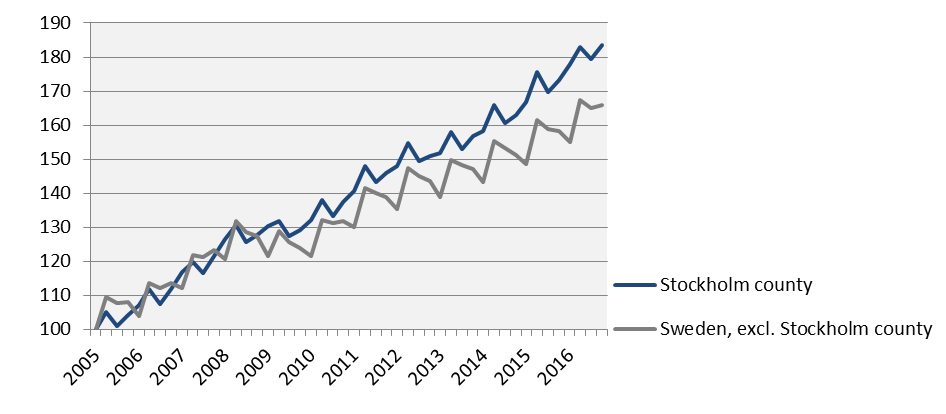 Source: Statistics Sweden
Economic growth, 2016 Q4
Source: Statistics Sweden
The number of newly registred businesses
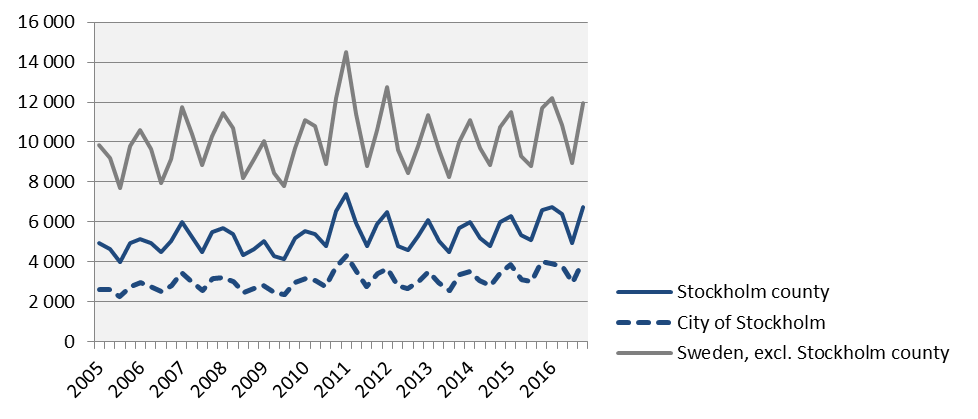 *Last four quarters
Source: The Swedish Companies Registration Office.
Company bankruptcies
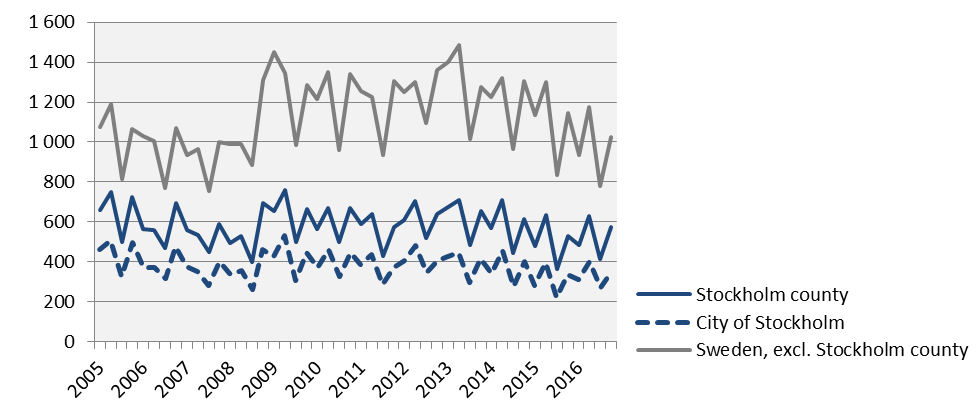 *Last four quarters
Source: Statistics Sweden
EmploymentIndex 100 = 2008 Q1
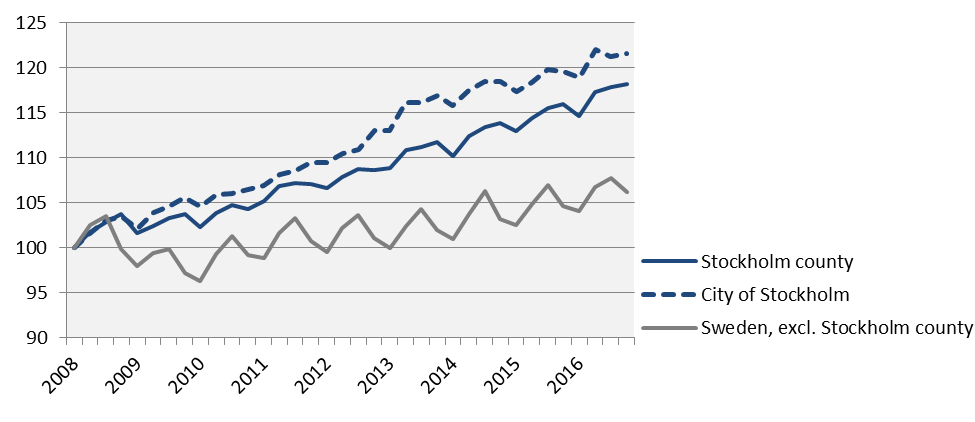 *Last four quarters
Source: Statistics Sweden
The number of employed peoplein Stockholm County
*Last four quarters
Source: Statistics Sweden
Number of recently listed positions Index 100 = 2005 Q1
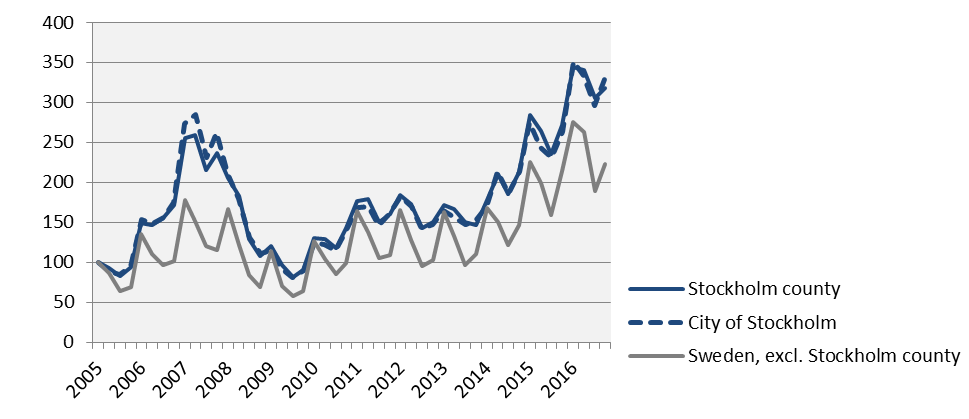 *Last four quarters
Source: The Labor Exchange
The number of people given noticeIndex 100 = 2006 Q1
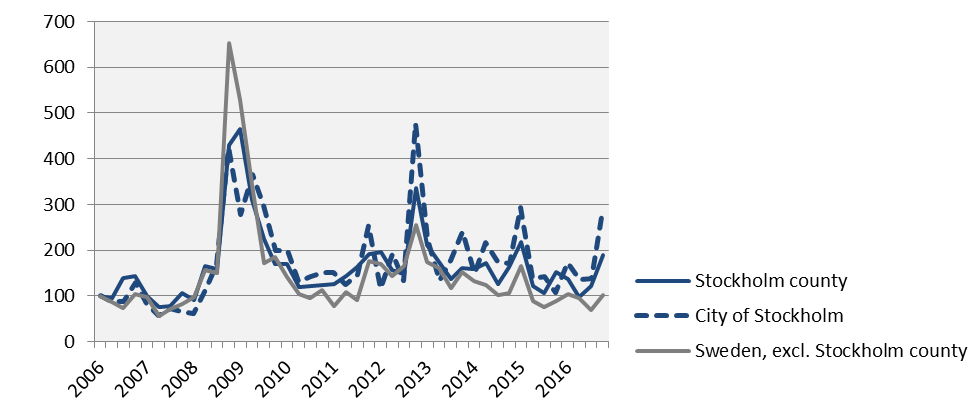 *Last four quarters
Source: The Labor Exchange
Unemployment in relation to the population (%), 15-74 years
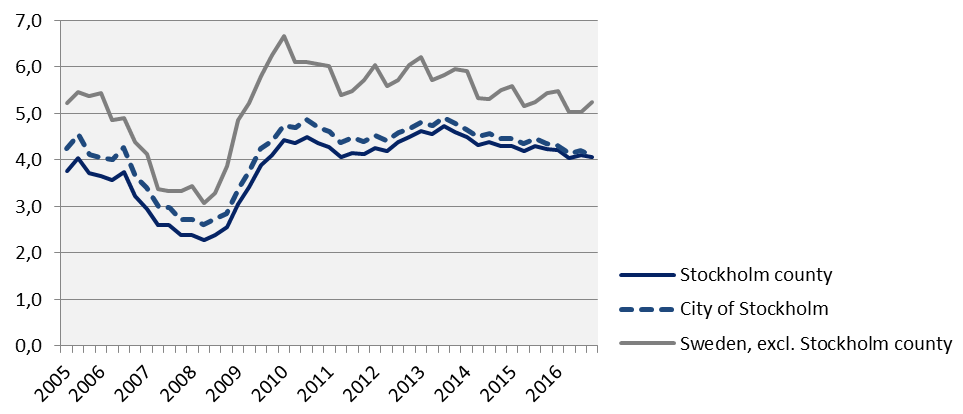 *Last four quarters
Source: The Labor Exchange and Statistics Sweden
PopulationIndex 100 = 2005 Q1
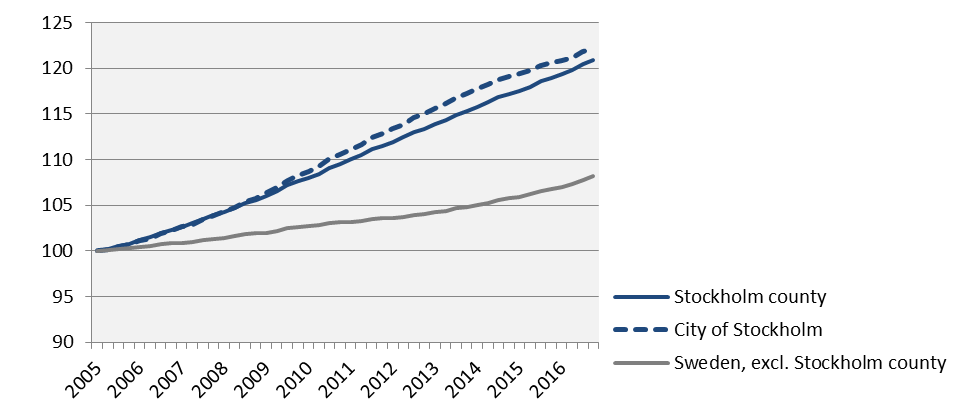 *Development last four quarters
Source: Statistics Sweden
Number of housing projects startedIndex 100 = 2005 Q1
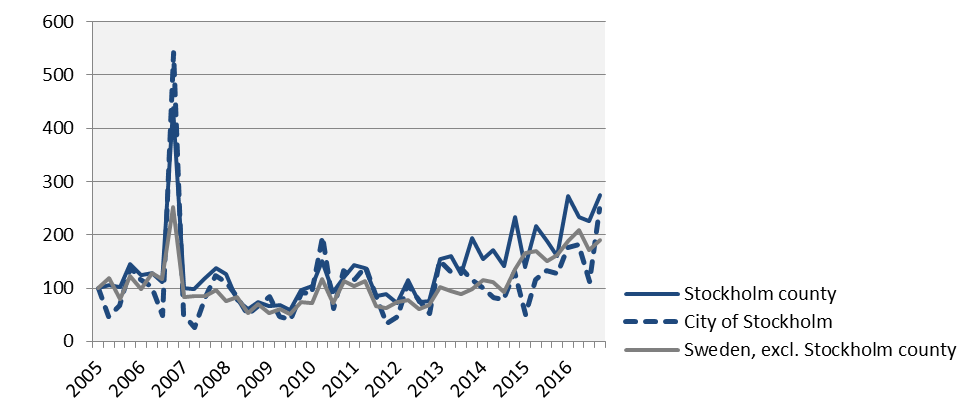 *Last four quarters
Source: Statistics Sweden
Commercial AccommodationsIndex 100 = 2008 Q4 (Q4, 2008 - 2016)
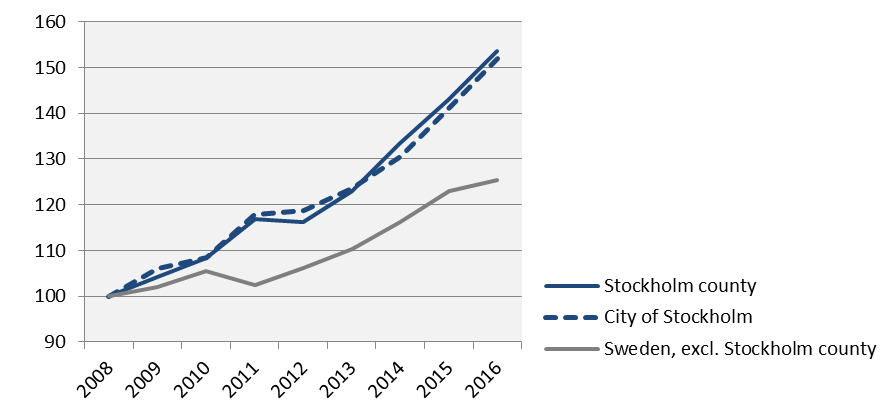 *Development last four quarters
Source: Statistics Sweden and Swedish Agency for Economic and Regional Growth
Stockholm Business RegionStockholm Business Region is responsible for developing and promoting Stockholm as a business and tourist destination under the brand Stockholm - The Capital of Scandinavia. The aim is to make Stockholm the leading sustainable growth region in Europe. Stockholm Business Region is owned by the city of Stockholm and has two subsidiaries Invest Stockholm and Visit Stockholm.For questions: Contact  Stefan Frid, Invest Stockholm. Publisher: Olle Zetterberg, CEO Stockholm Business RegionStockholm Business Region P.O. Box 16282 SE-103 25 Stockholm, Sweden Phone + 46 8 508 280 00 www.visitstockholm.com www.investstockholm.com www.stockholmbusinessregion.se